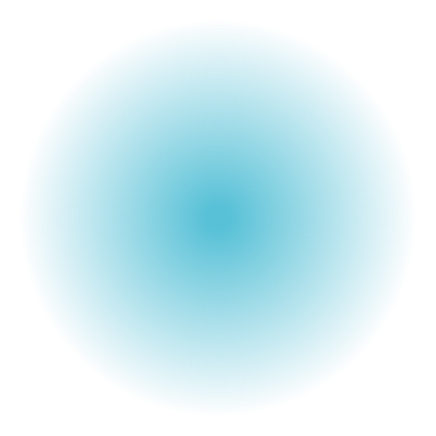 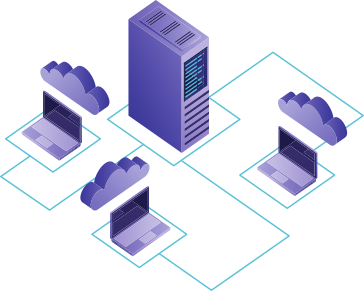 File System in Android and IOS
By Aakash SL
What is file system?
A File System is a data structure that stores data and information on storage devices (hard drives, floppy disc, etc.), making them easily retrievable
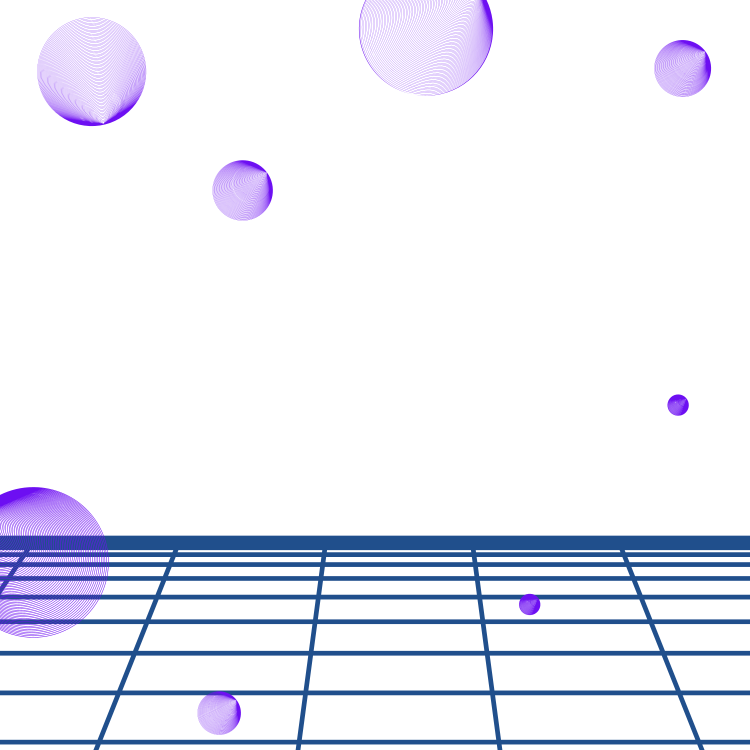 ANDROID FILE SYSTEM -HIERARCHY
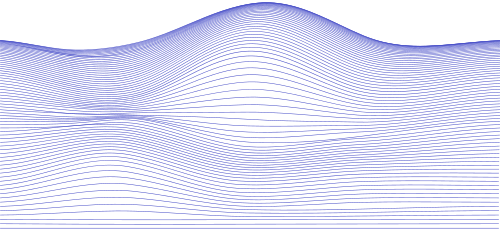 01
06
BOOT
MISC
02
07
SYSTEM
SDCARD
03
08
RECOVERY
SD-EXT
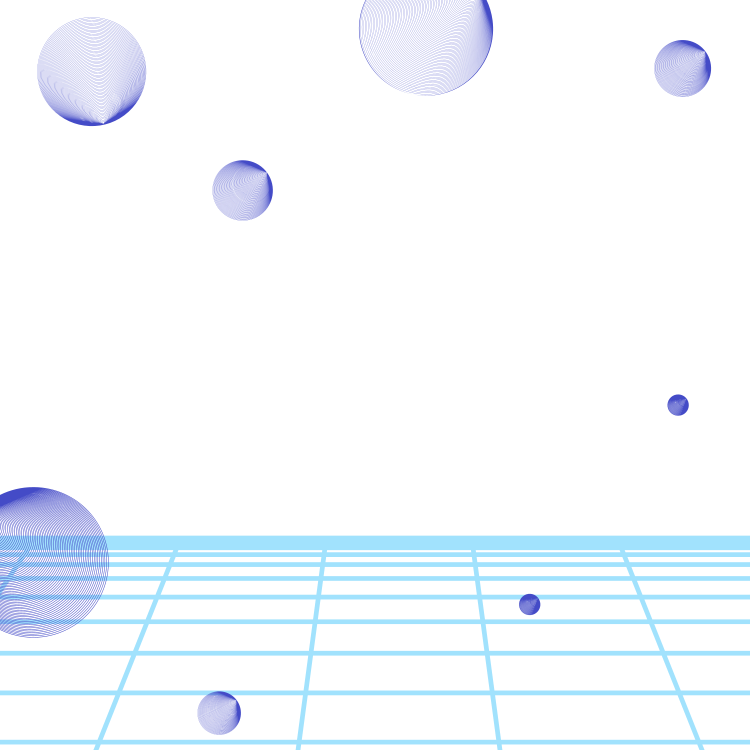 04
DATA
05
CACHE
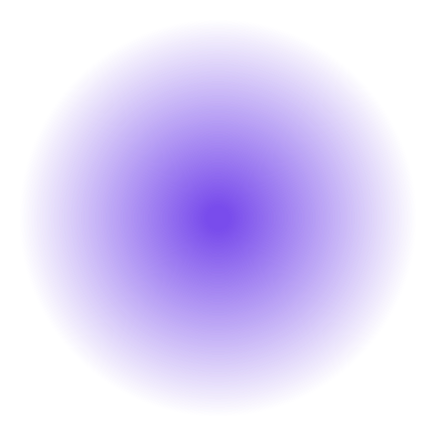 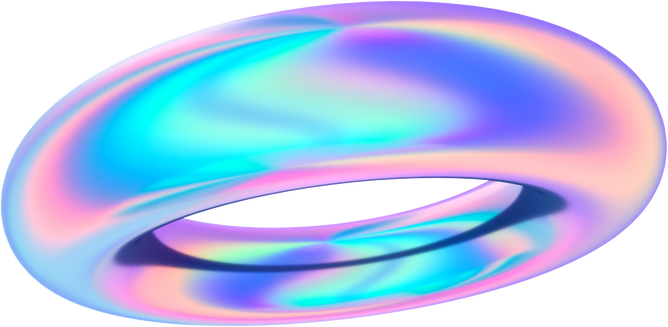 Android File System - Hierarchy
boot
system
recovery
The system partition accommodates the entire Android OS. This includes the Android GUI as well as the system apps that come pre-installed on Android devices.
This partition consists of the Android kernel and the ramdisk. Basically, every single thing that is needed to boot your Android device when powered on.
This partition is designed for backup and can be considered the alternative boot option or partition in an Android device.
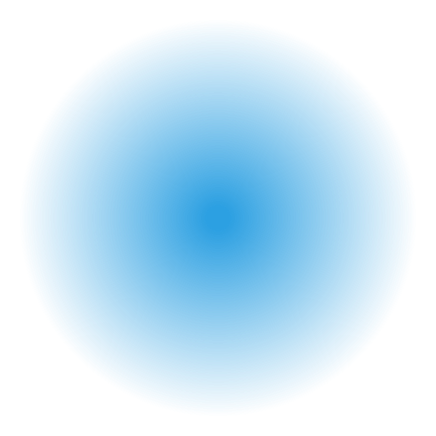 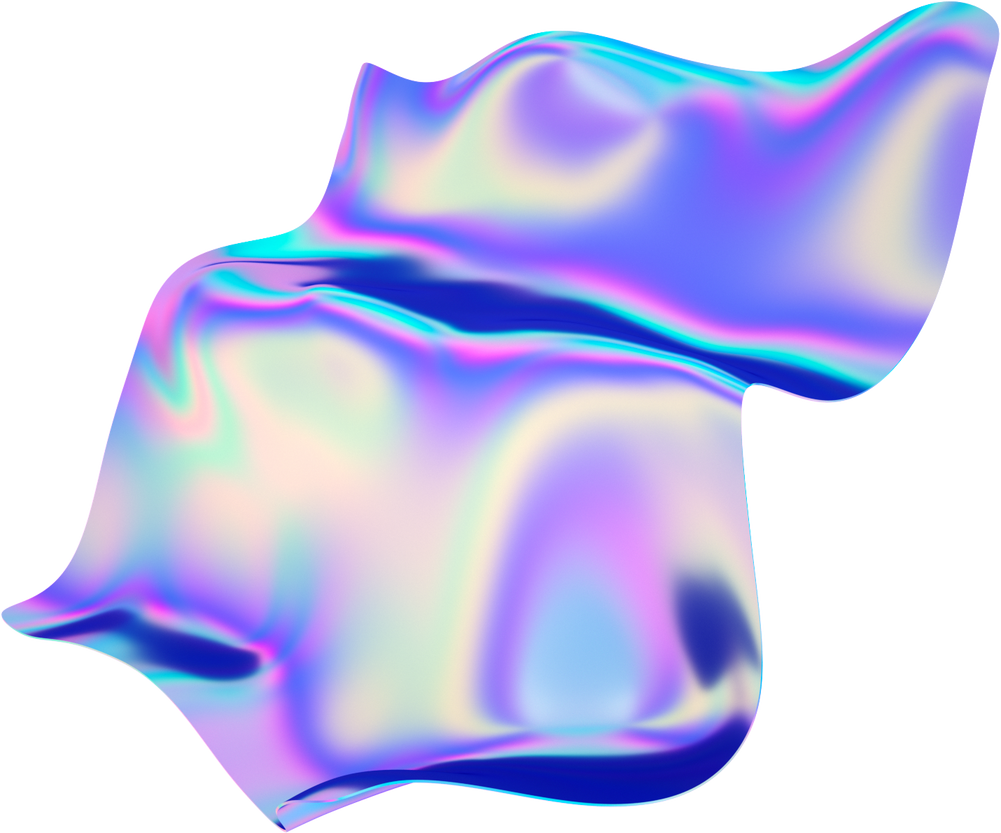 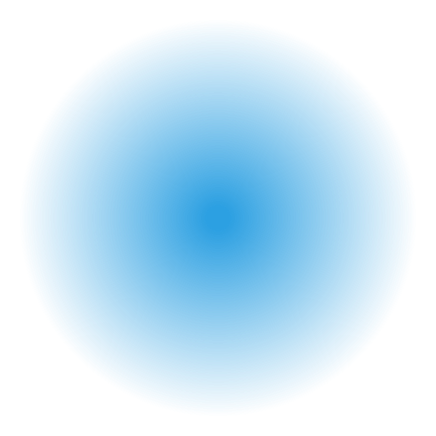 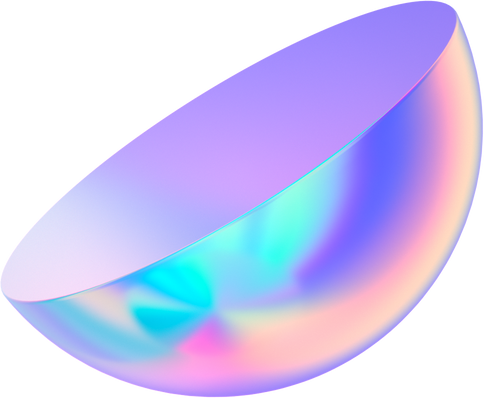 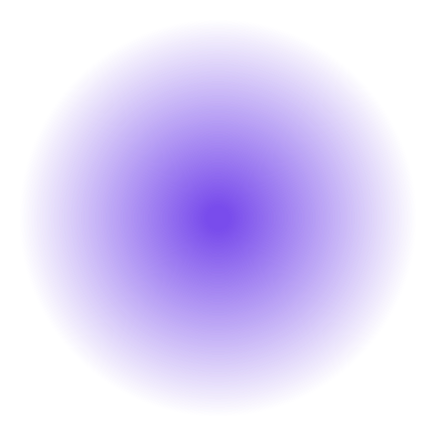 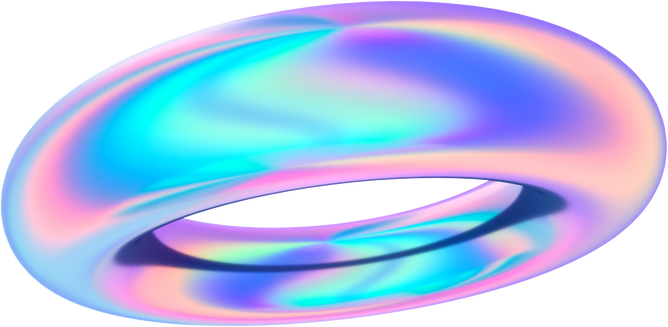 Android File System - Hierarchy
data
cache
misc
This partition stores the frequently accessed app data and components. Wiping this partition will clear the built-up cache, and the device will simply go back to rebuilding it as you continue using it.
This partition contains all the miscellaneous system settings, usually on/off switches. The settings may include carrier or region ID, USB configuration, and certain hardware settings.
Also known as user data partition, this partition consists of all of the user’s data, including contacts, settings, apps, and messages.
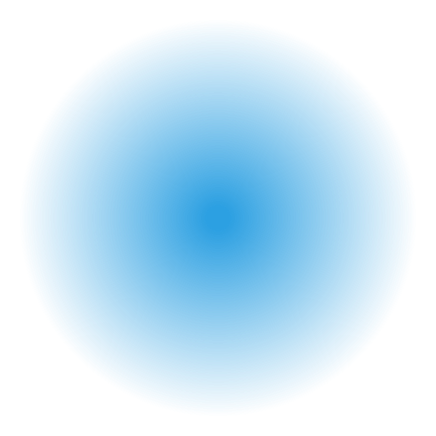 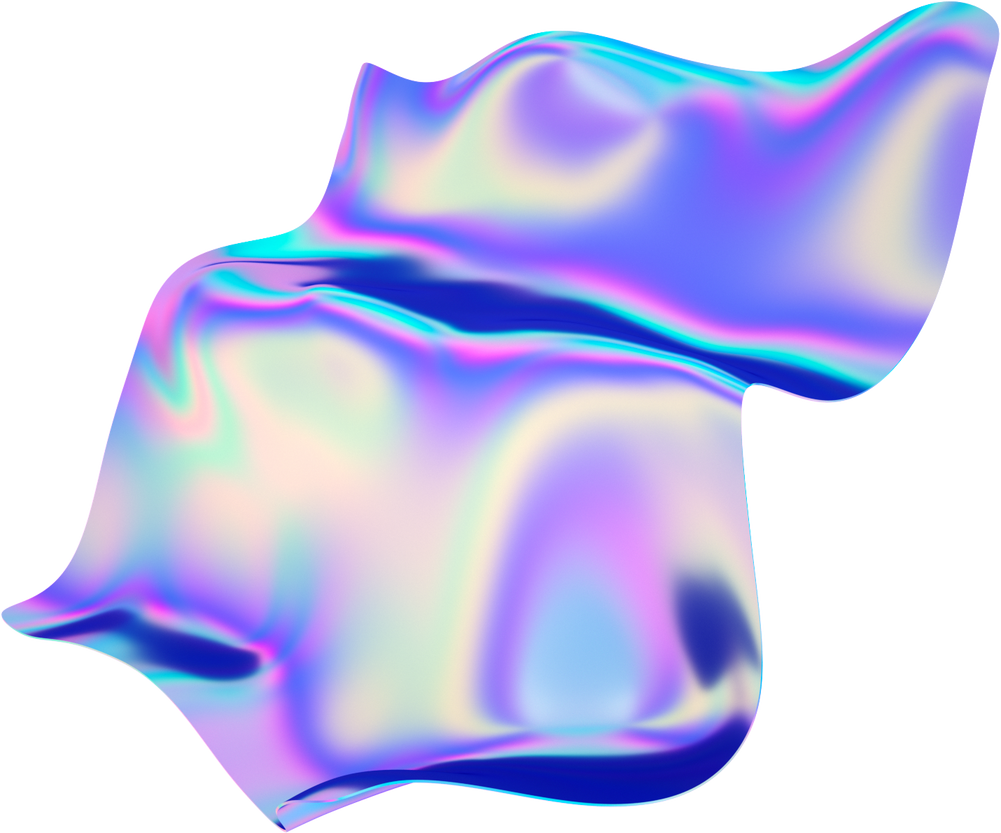 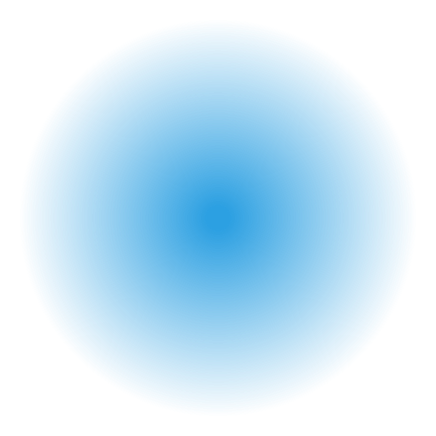 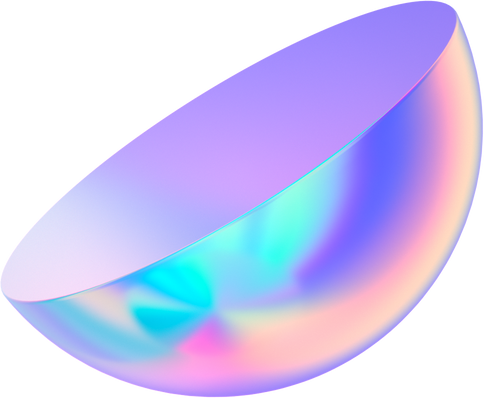 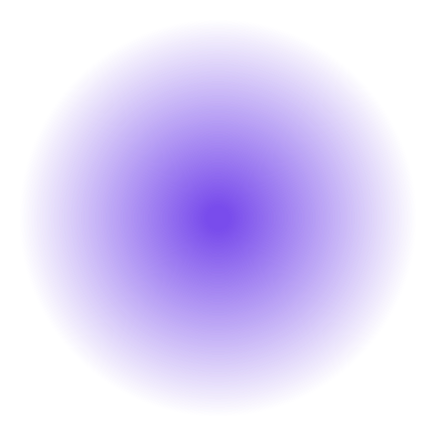 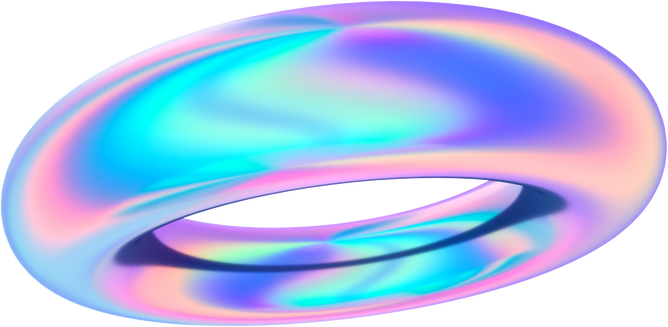 Android File System - Hierarchy
sdcard
sd-ext
This is an additional partition of the sdcard partition, which is only present on some devices, typically ones that have custom ROMS or mods on them.
This partition is the space that is available to users to store their files and data. Depending on your device, you could have more than one sdcard partition.
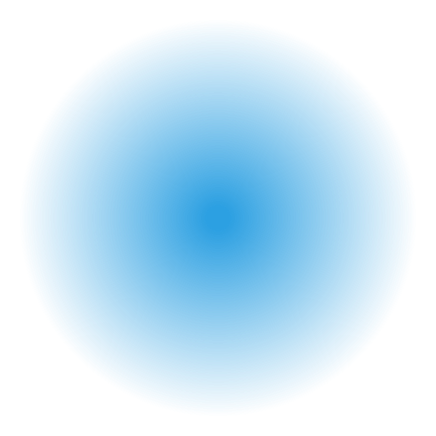 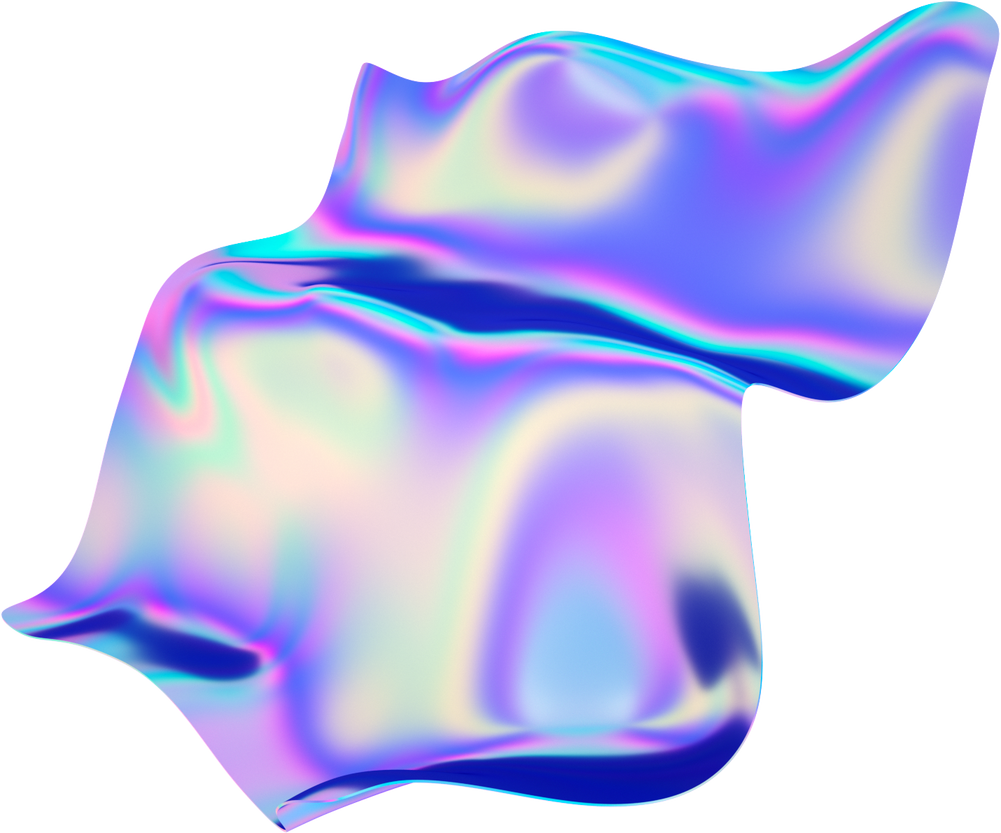 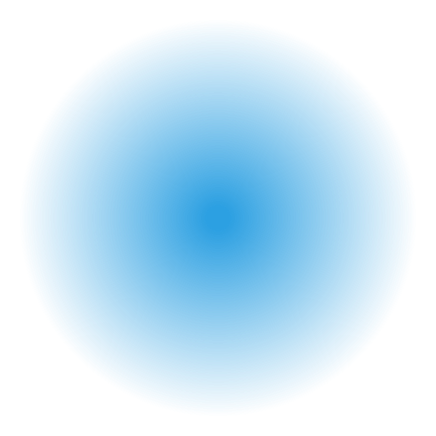 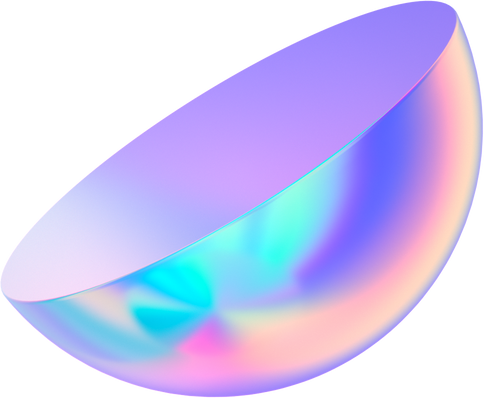 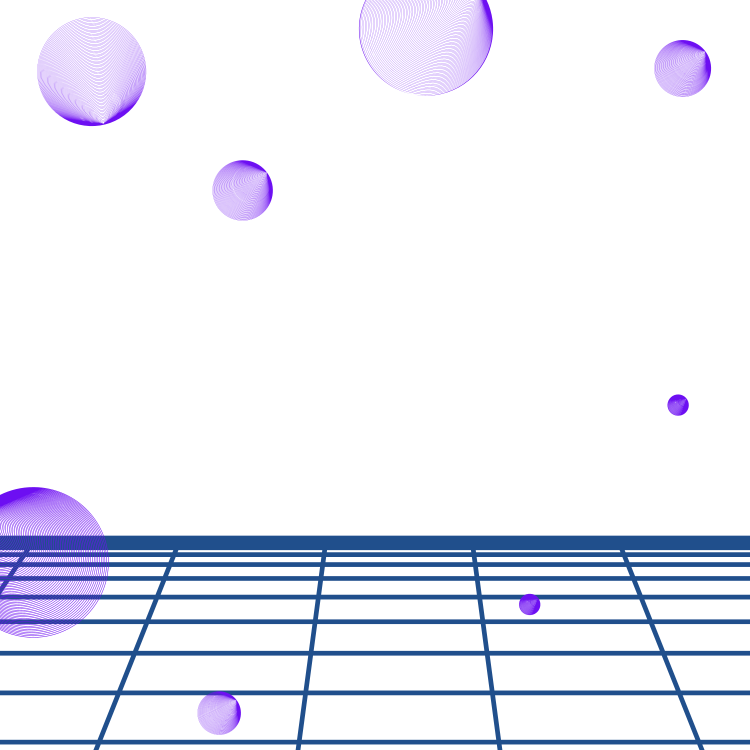 IOS FILE SYSTEM - APFS
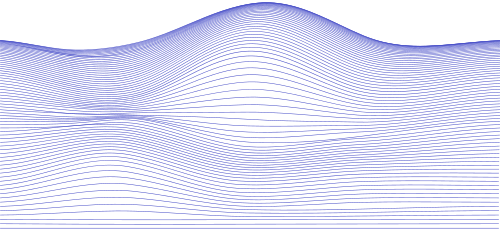 01
06
CRASH PROTECTION
SNAPSHOTTING
02
CLONING
03
ENCRYPTION
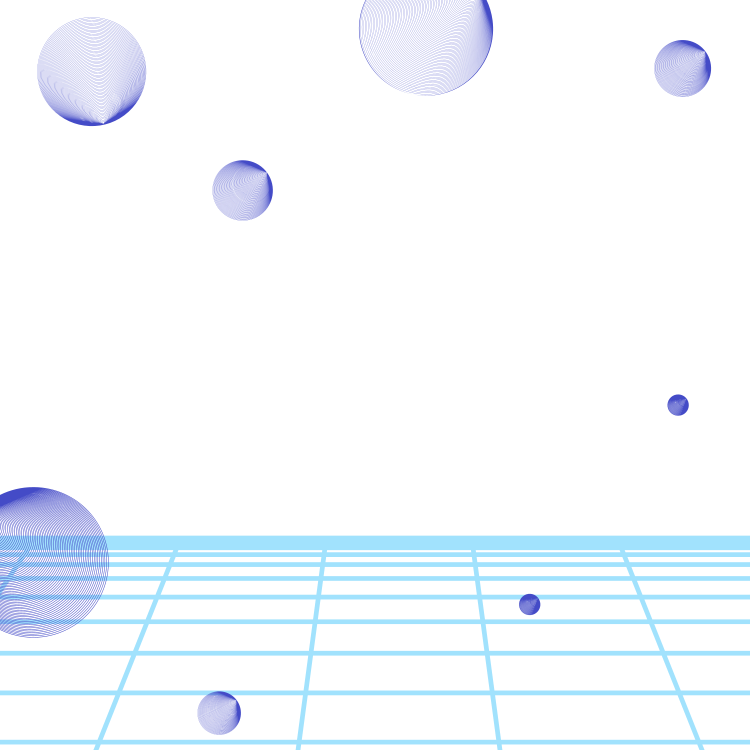 04
COMPRESSION
05
SPACE SHARING
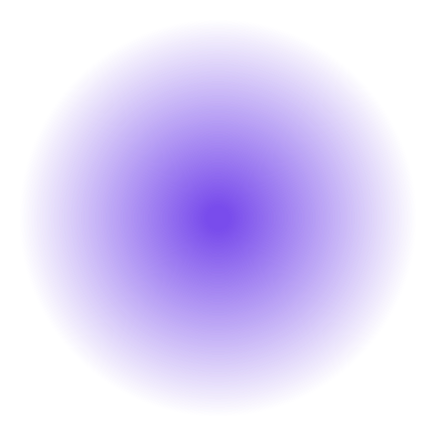 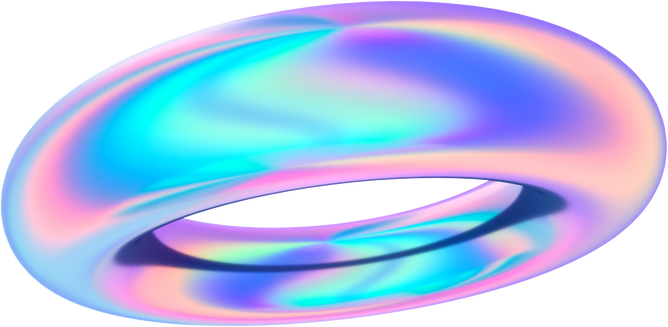 IOS File System - APFS
Cloning
Encryption
Snapshotting
APFS supports cloning, which allows the creation of multiple copies of a file without consuming additional storage space.
APFS can create snapshots of the file system, allowing users to restore files and directories to a previous state if needed.
APFS supports both file-level and whole-disk encryption, ensuring that data on Apple devices is secure and protected from unauthorized access.
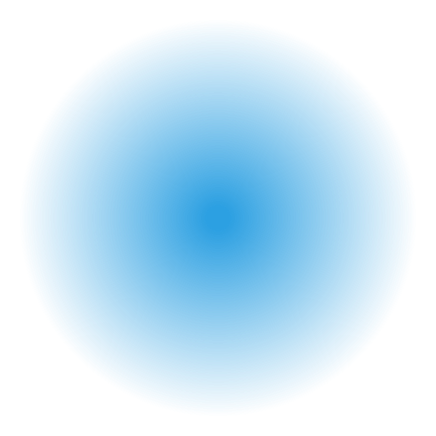 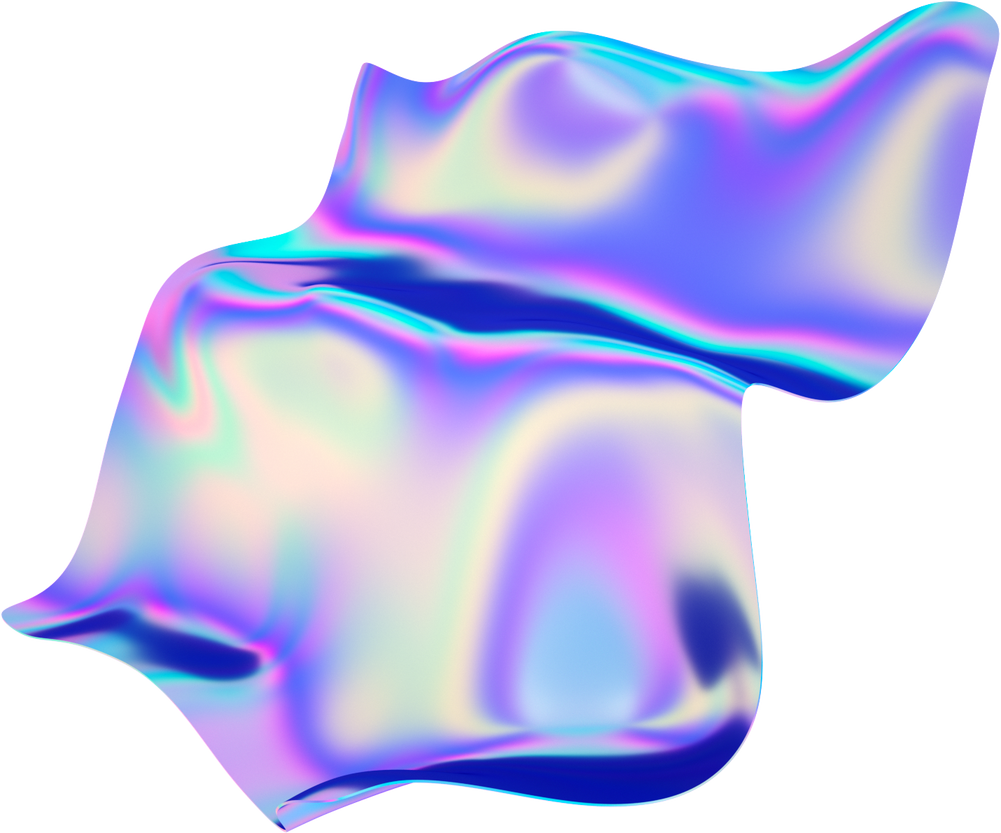 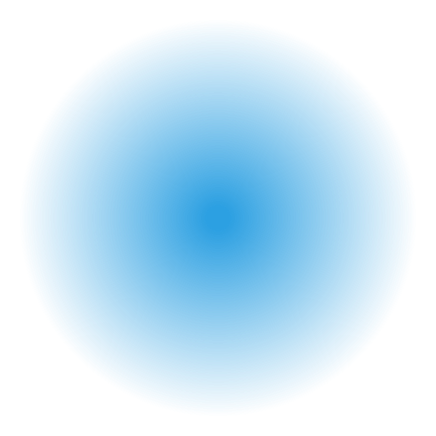 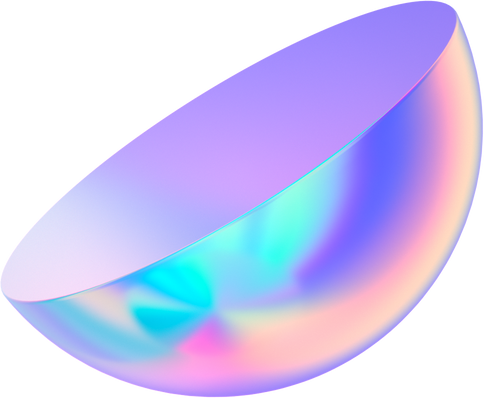 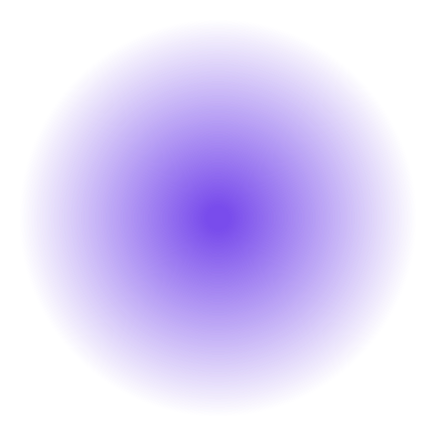 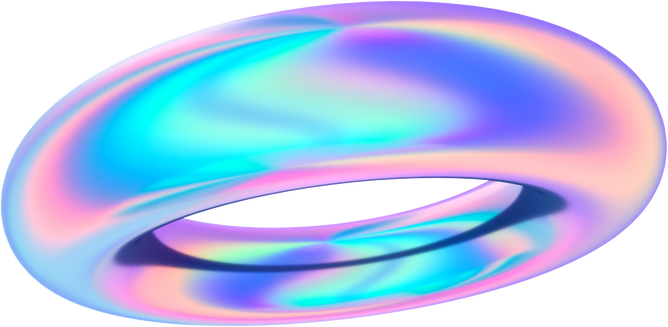 IOS File System - APFS
Space Sharing
Crash protection
Compression
APFS can share free space among multiple volumes, allowing for more efficient use of storage on a device.
APFS can compress files and directories on the fly, reducing the amount of storage space needed for data.
APFS provides improved crash protection by maintaining multiple copies of metadata, ensuring that data remains intact even in the event of a system crash.
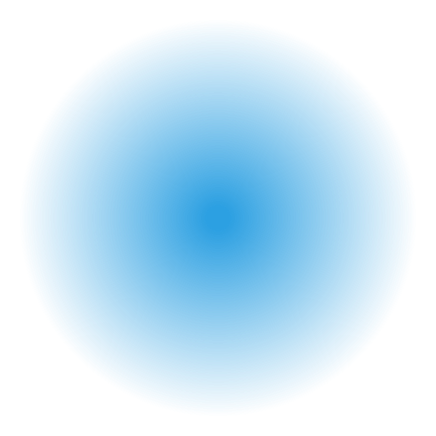 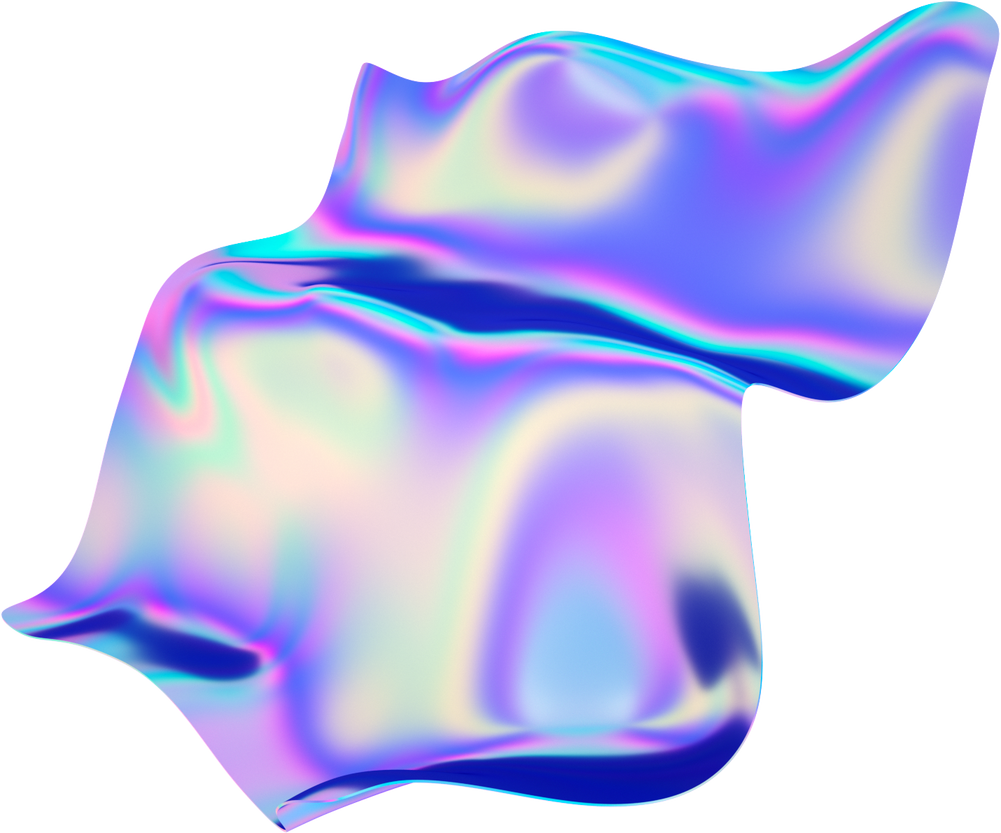 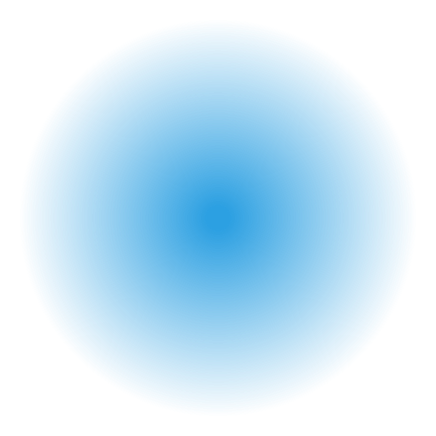 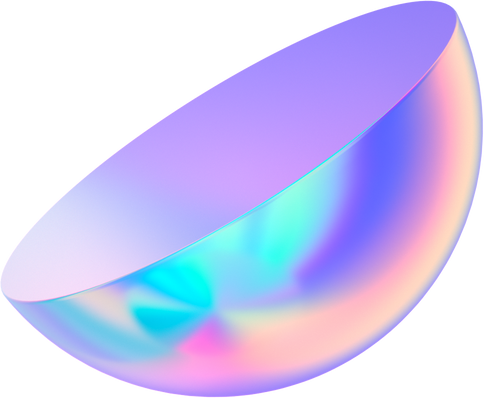 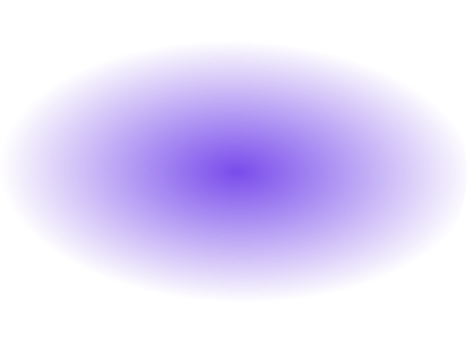 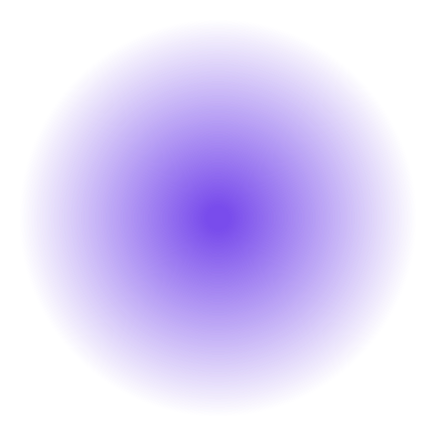 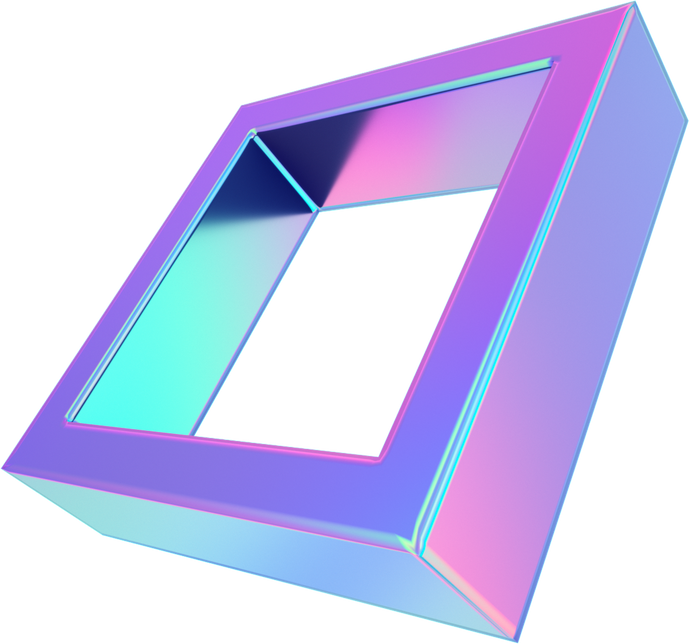 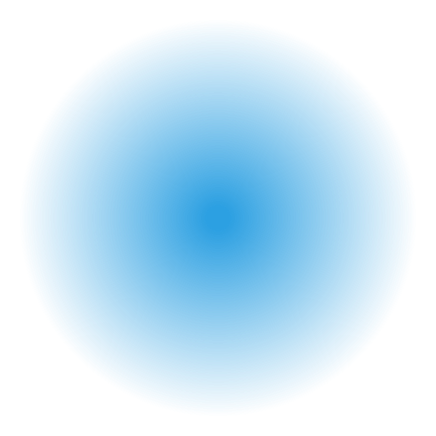 Reference:
Thank You
Android : https://developer.android.com/
IOS : https://developer.apple.com/